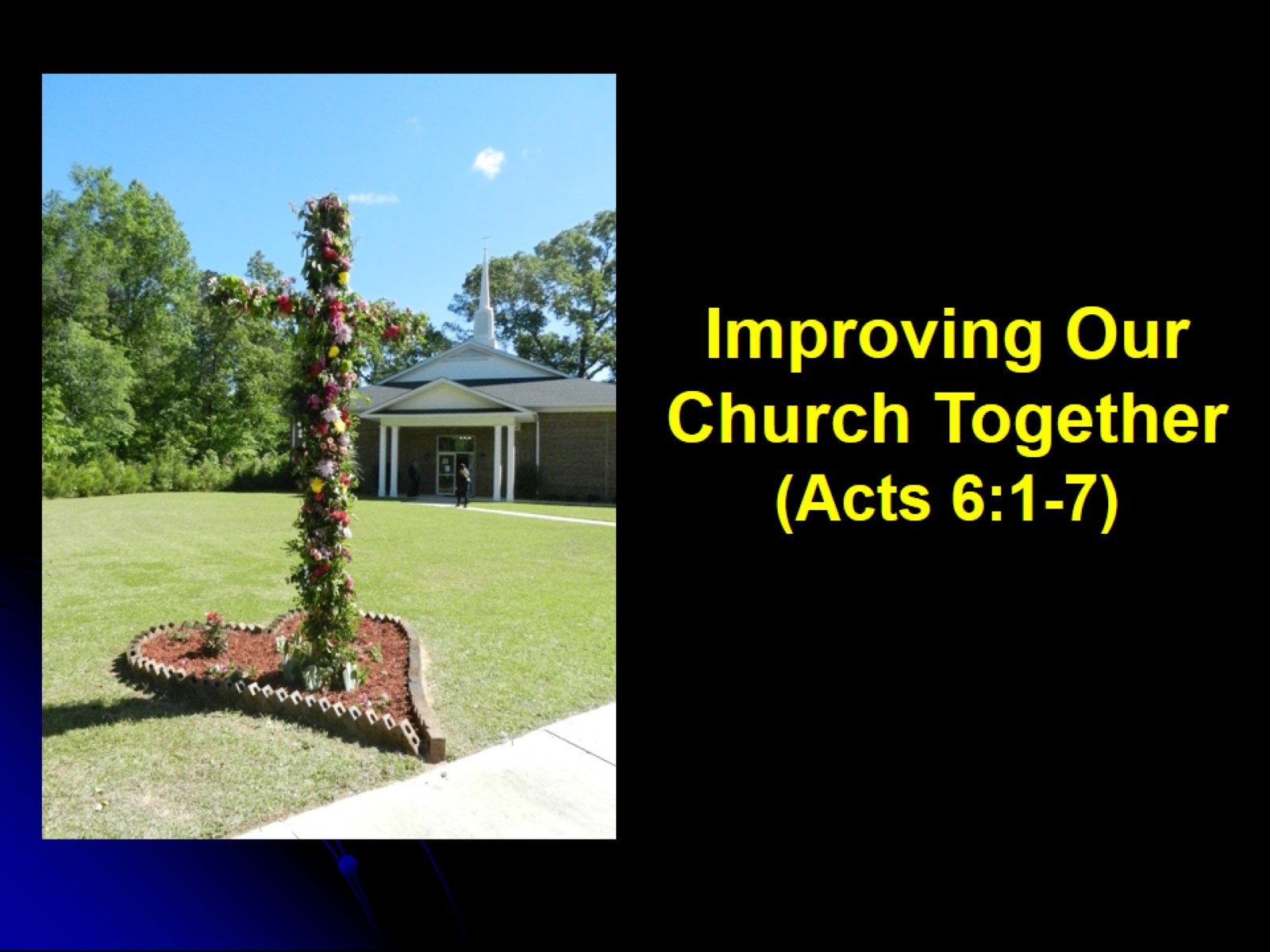 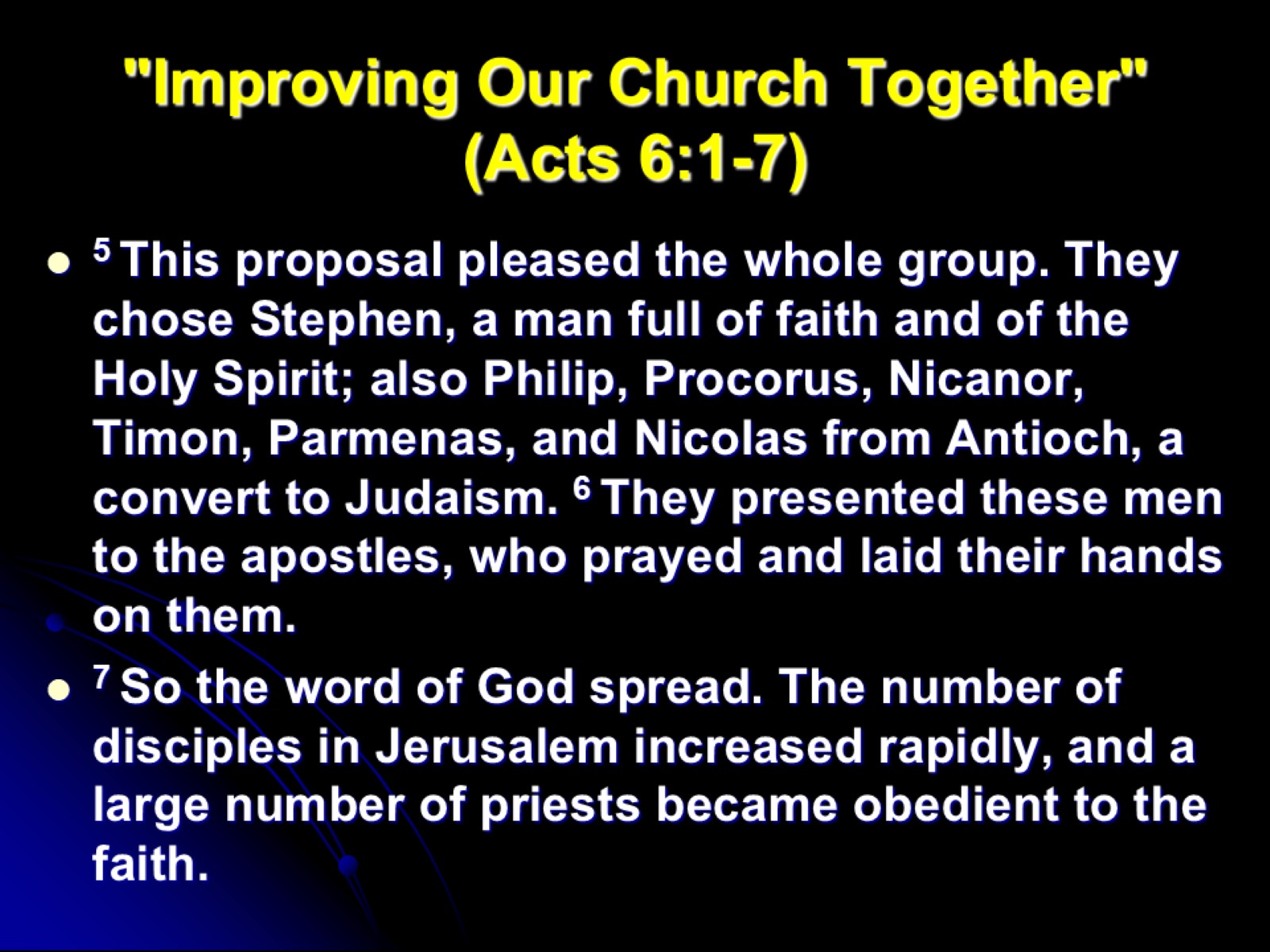 "Improving Our Church Together" (Acts 6:1-7)
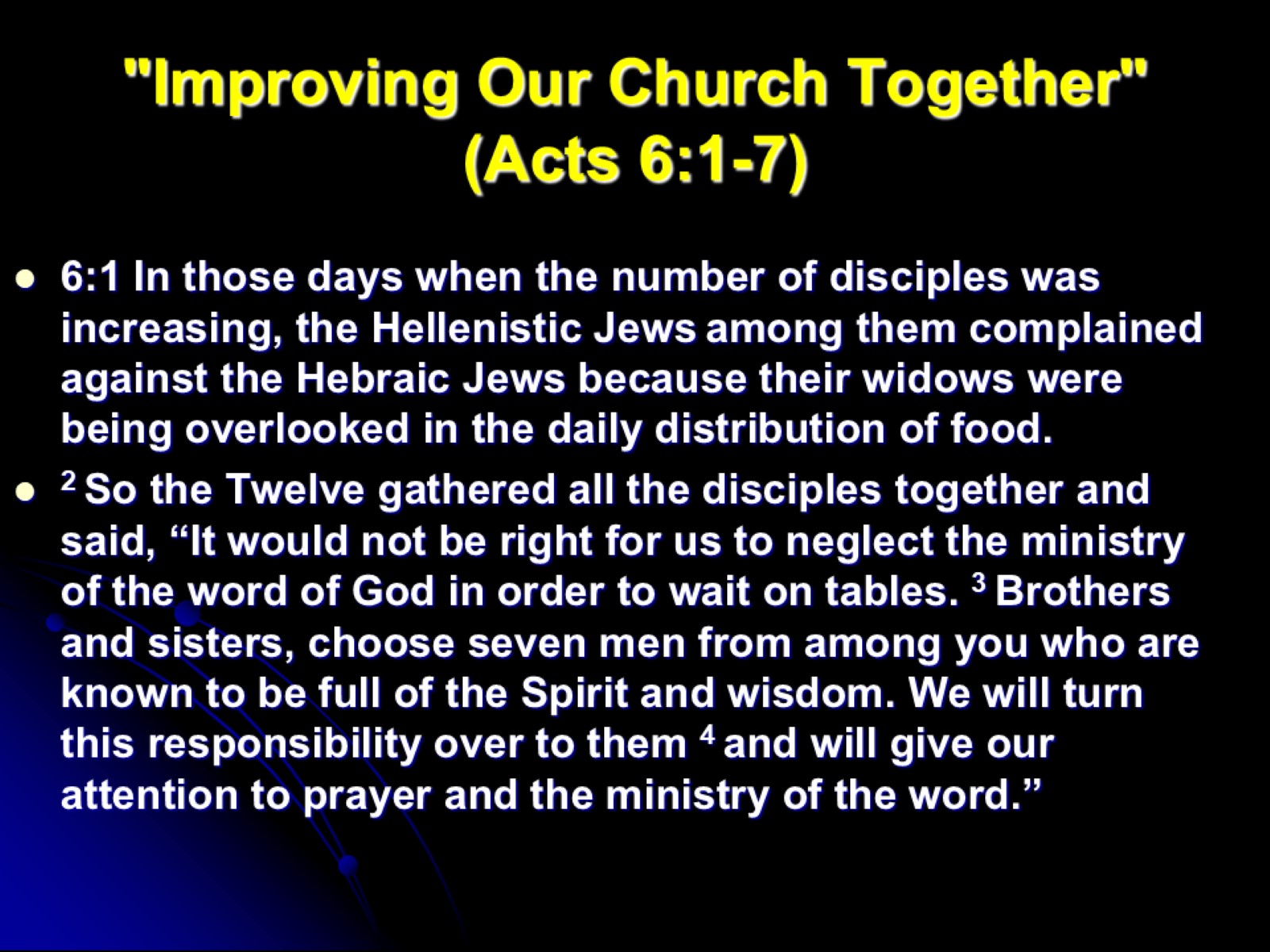 "Improving Our Church Together" (Acts 6:1-7)
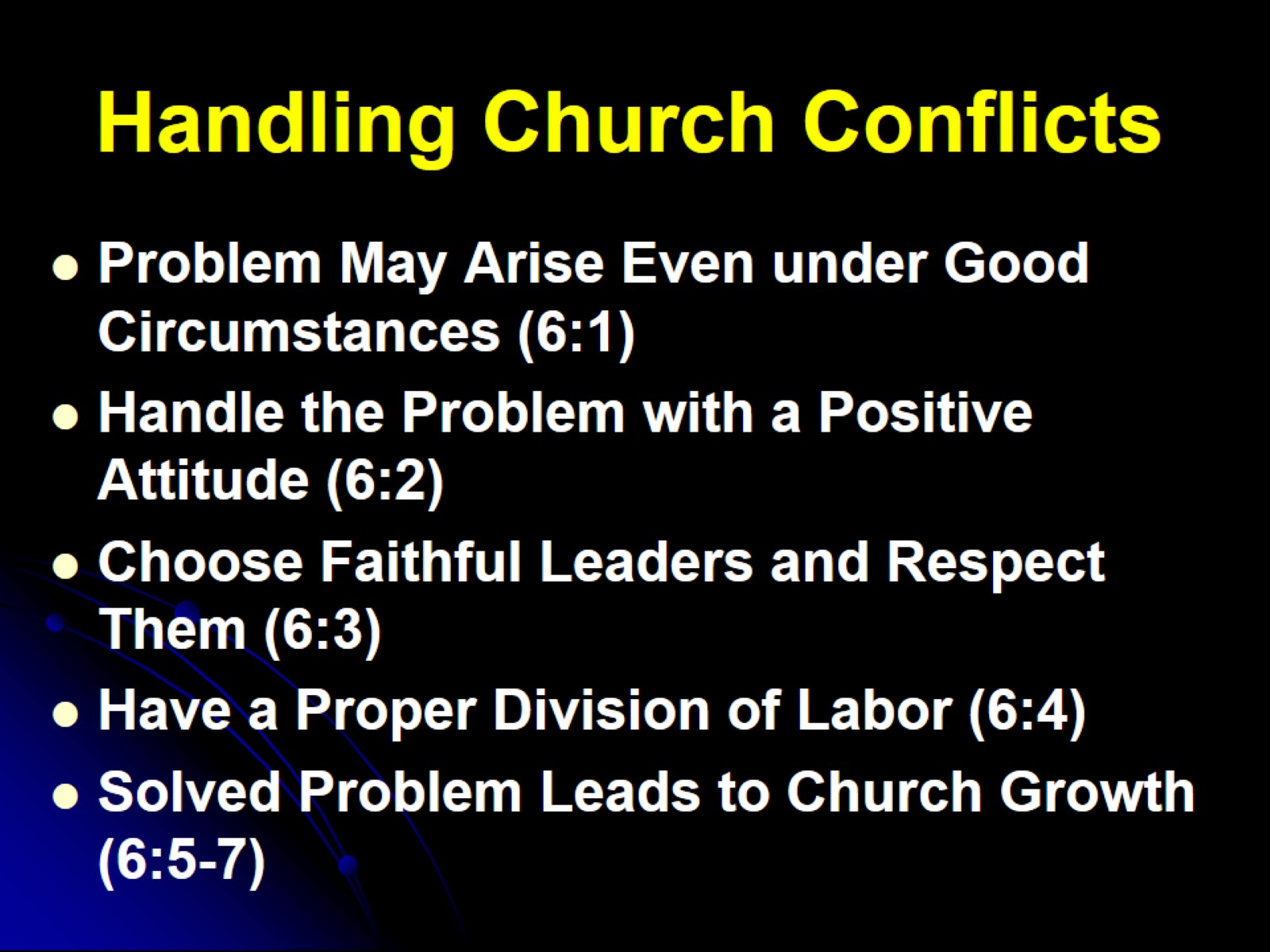 Handling Church Conflicts
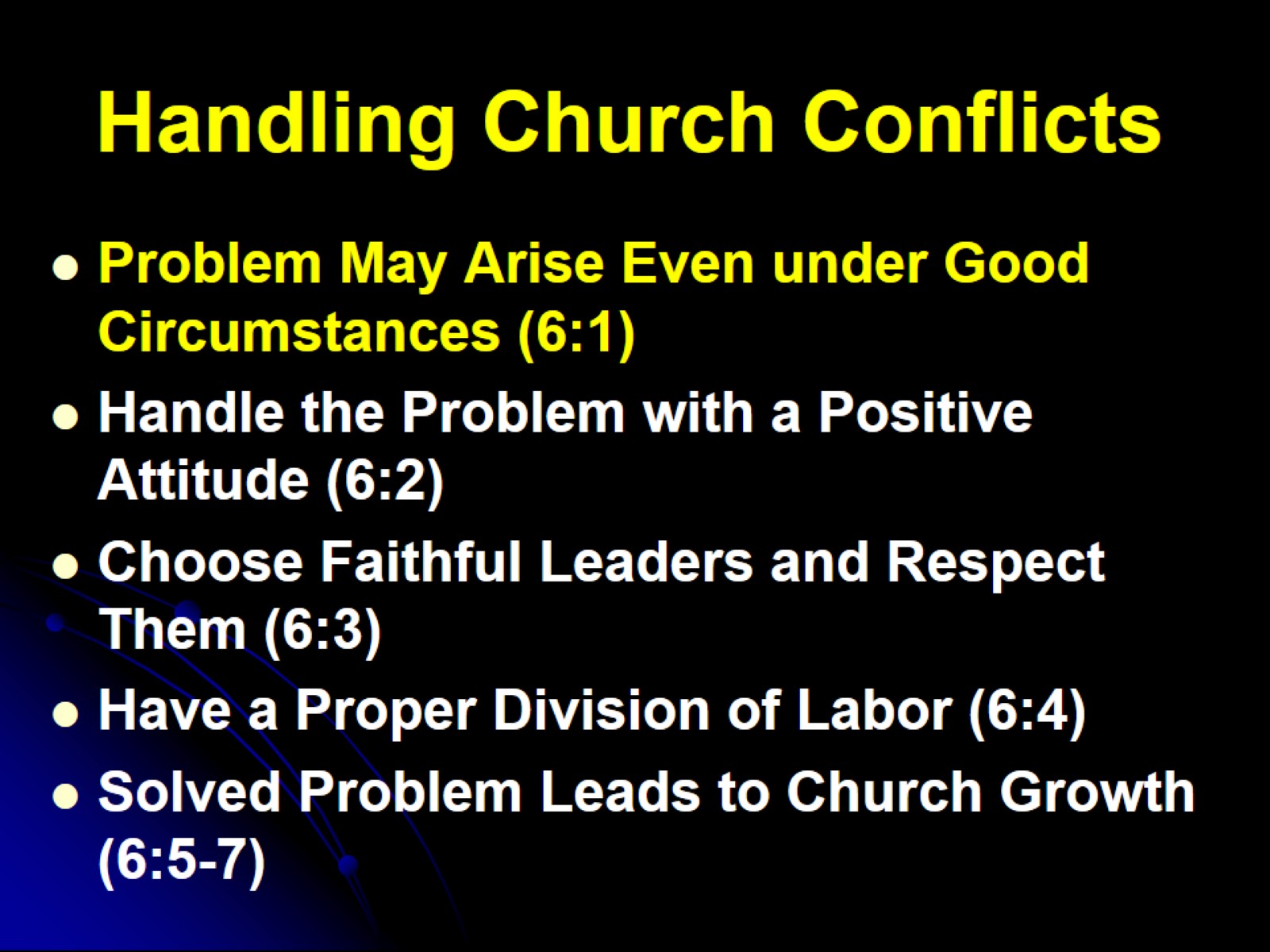 Handling Church Conflicts
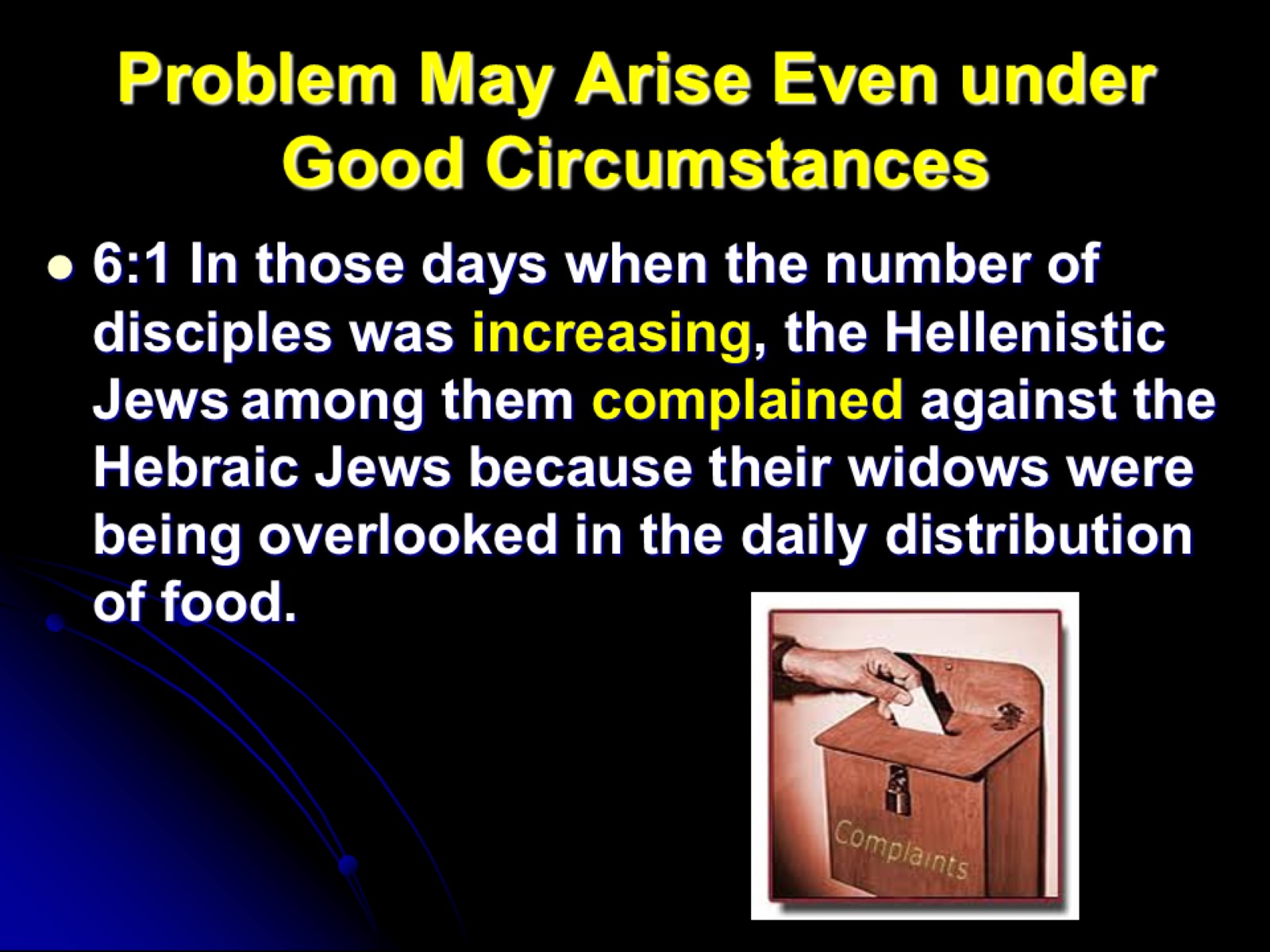 Problem May Arise Even under Good Circumstances
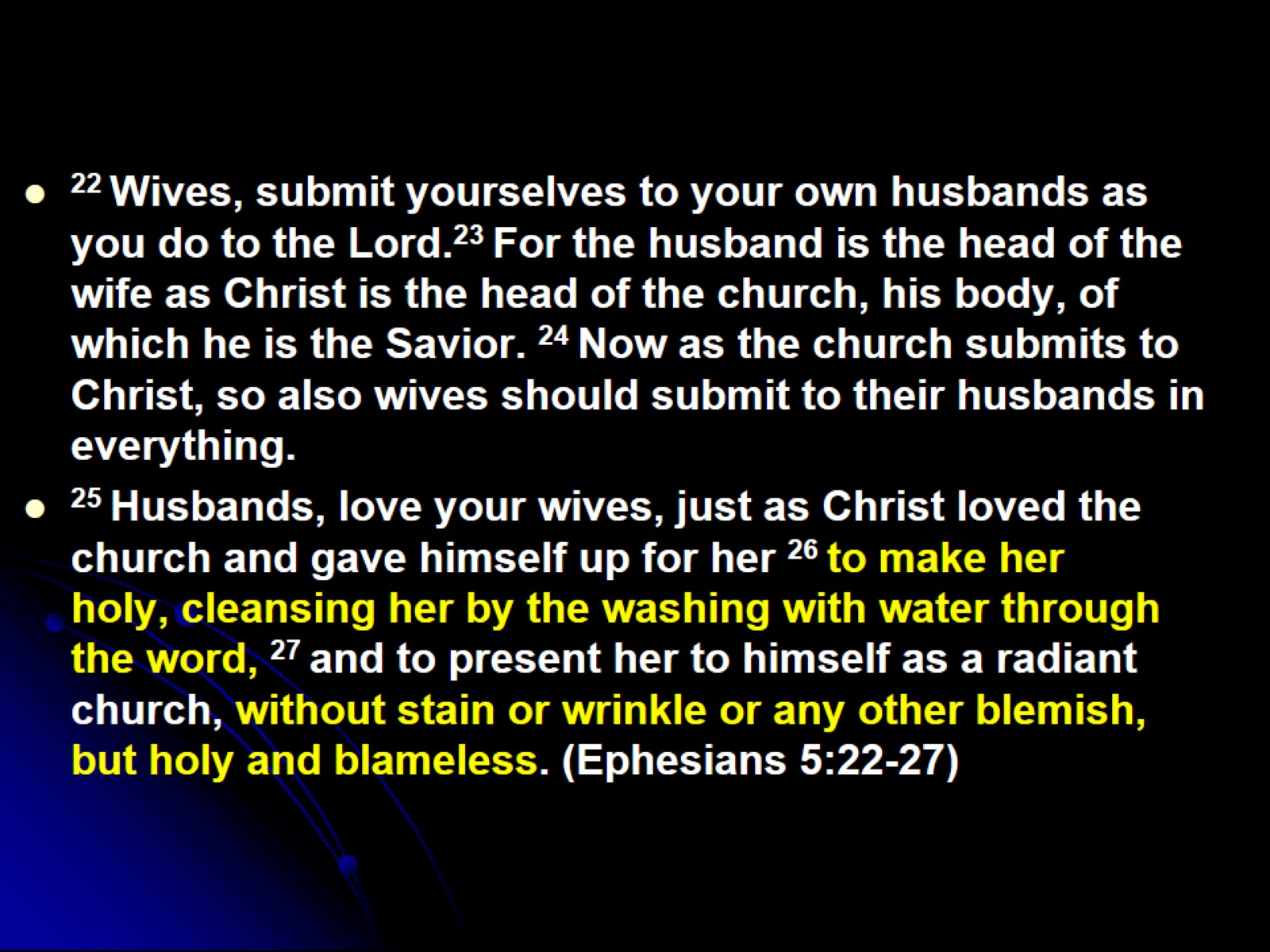 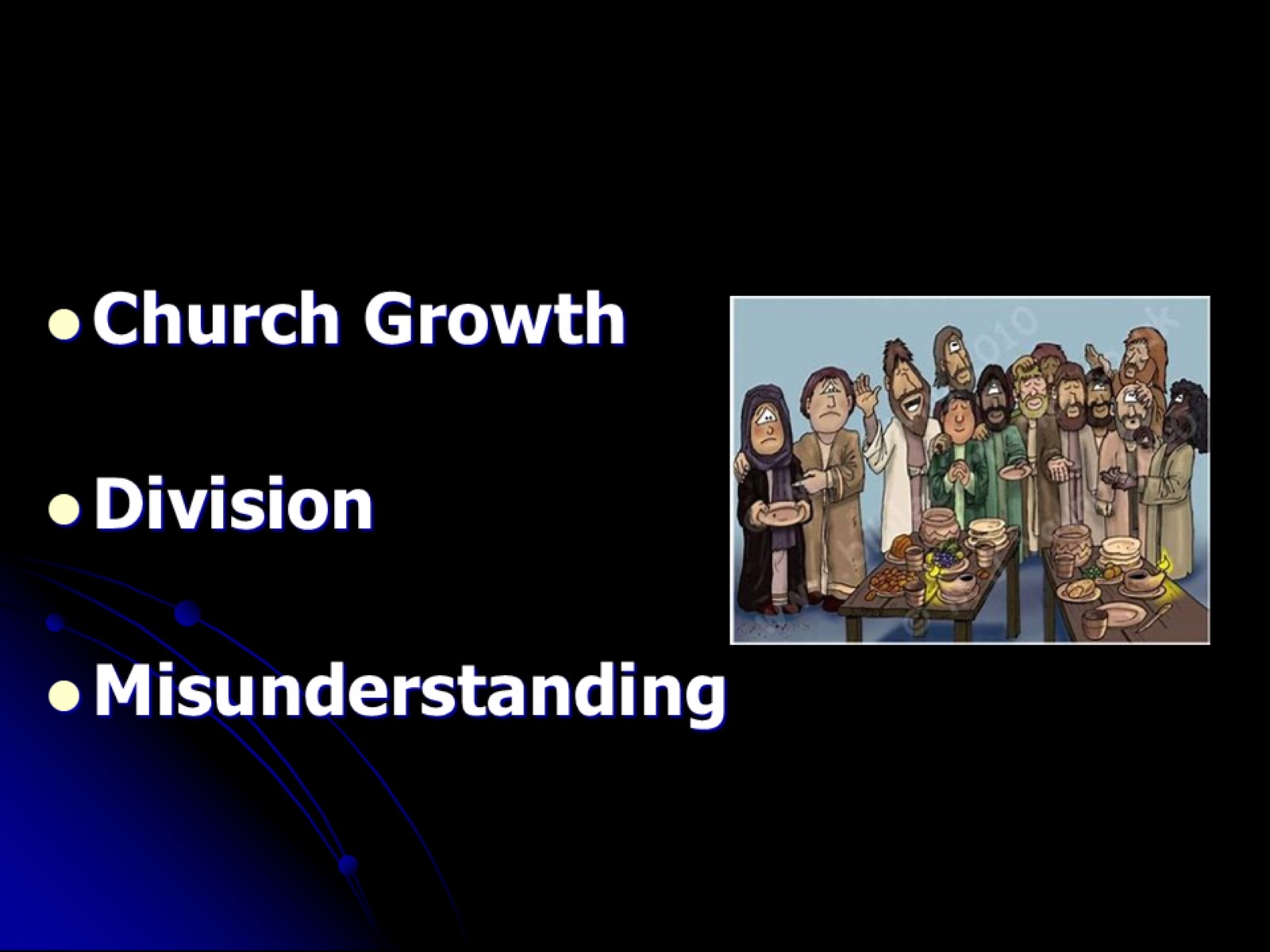 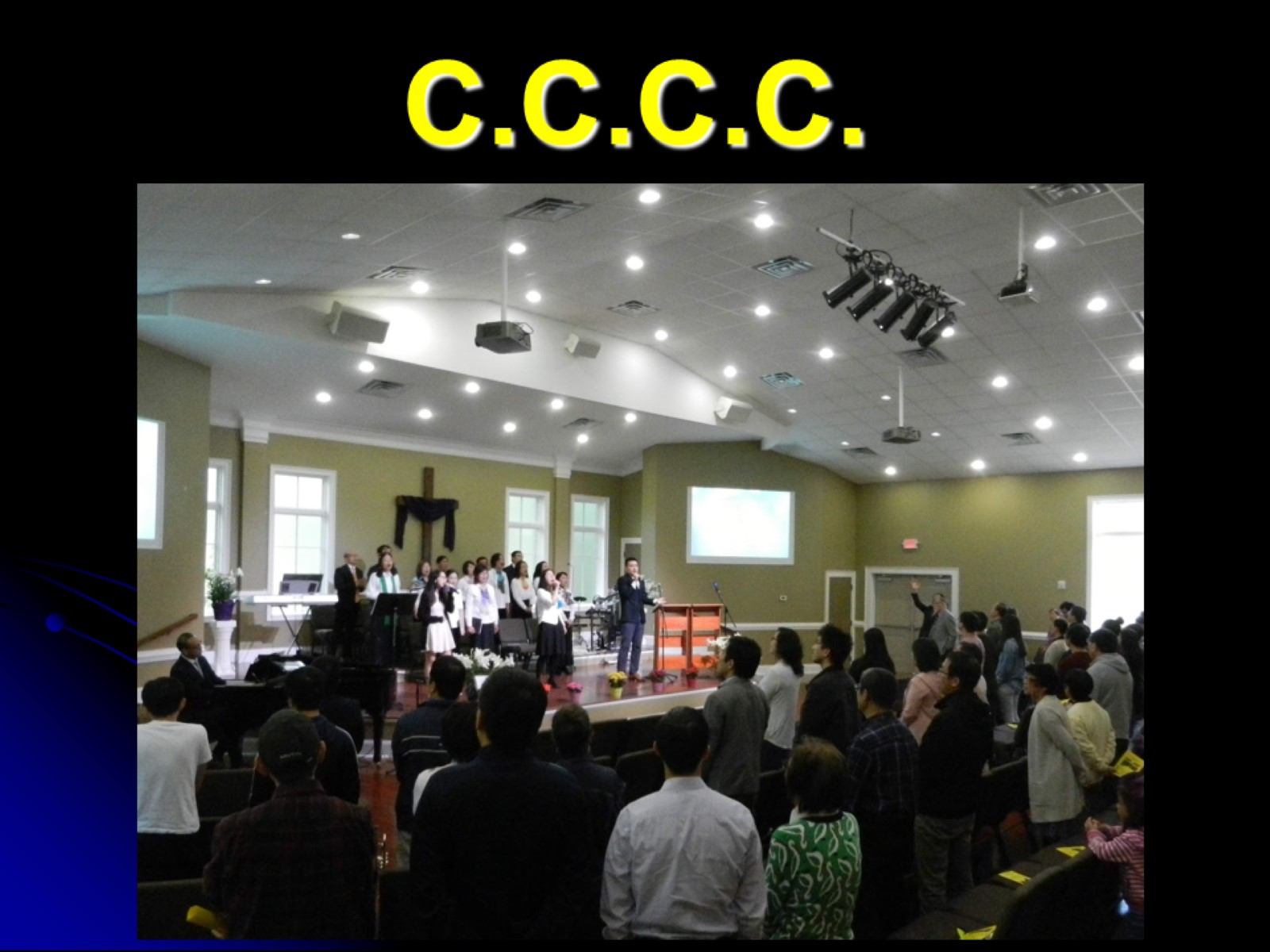 C.C.C.C.
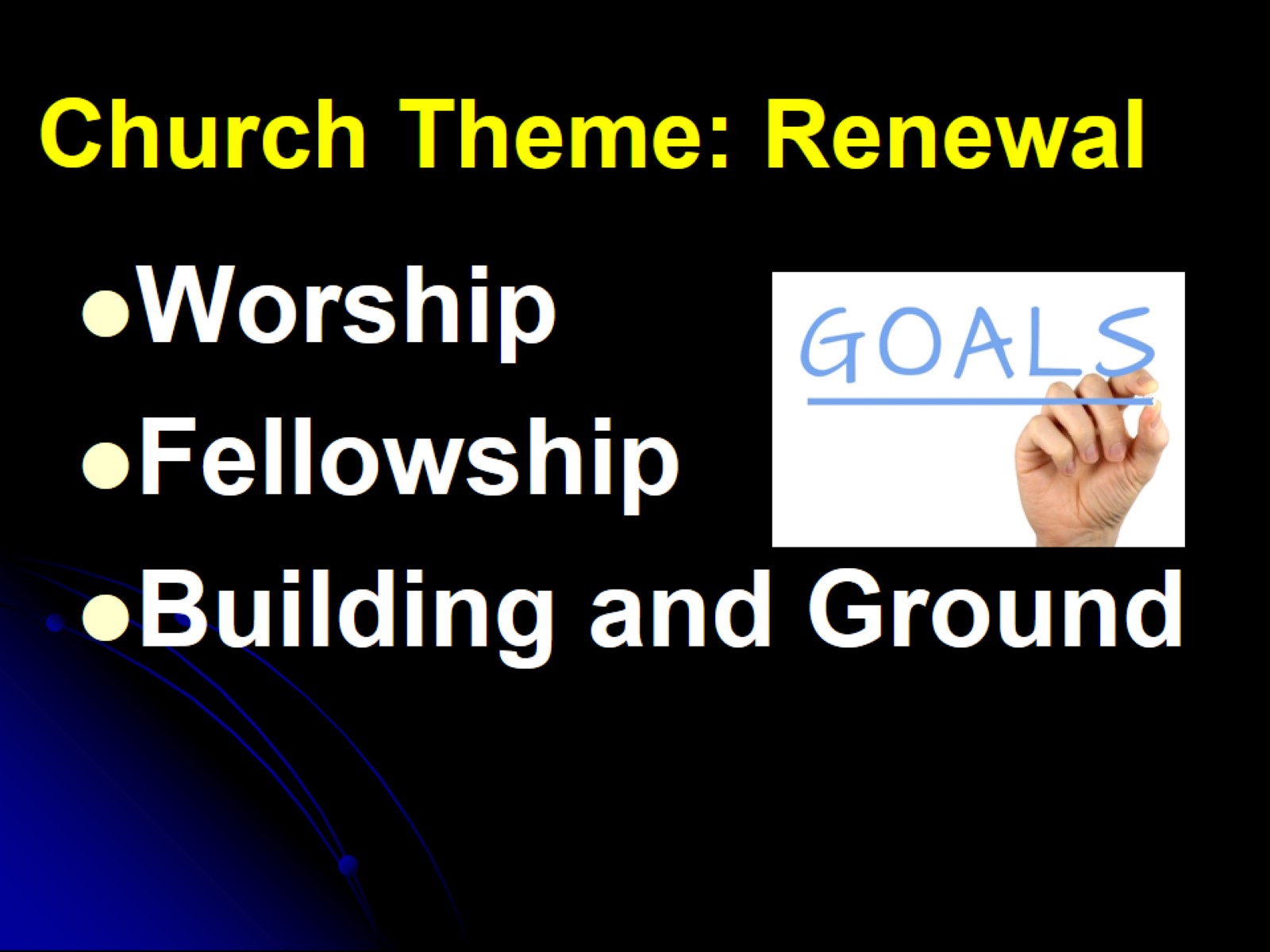 Church Theme: Renewal
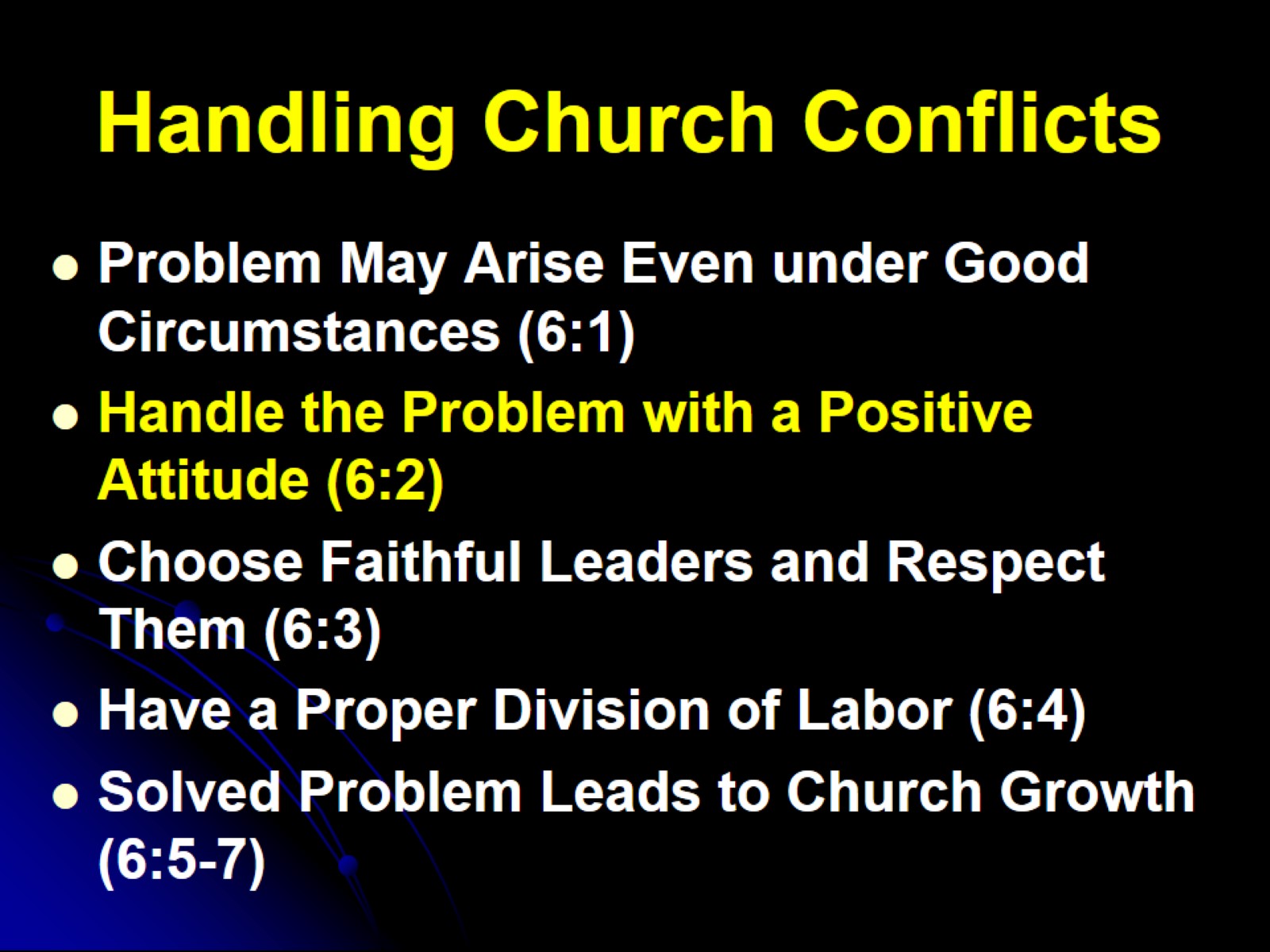 Handling Church Conflicts
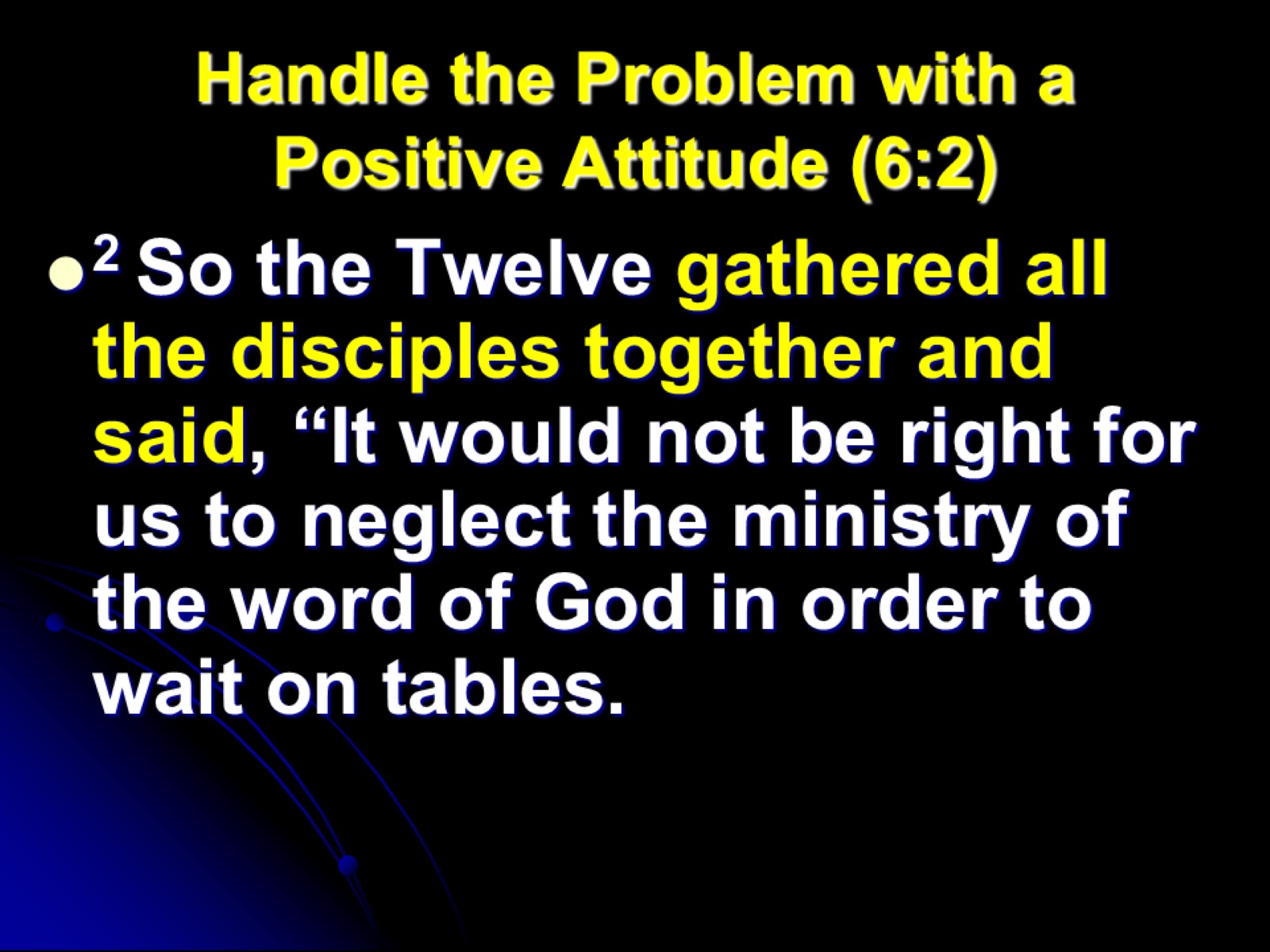 Handle the Problem with a Positive Attitude (6:2)
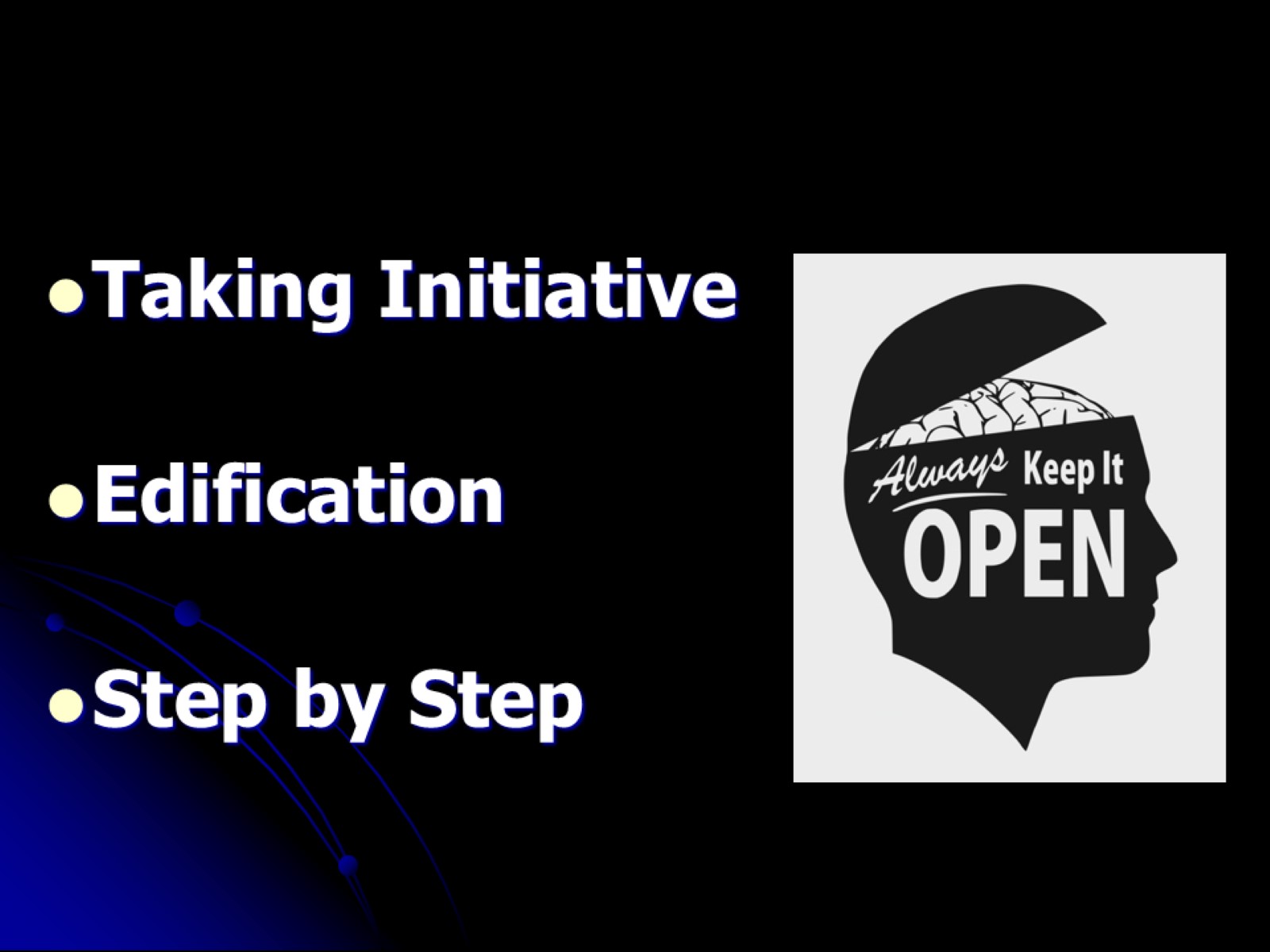 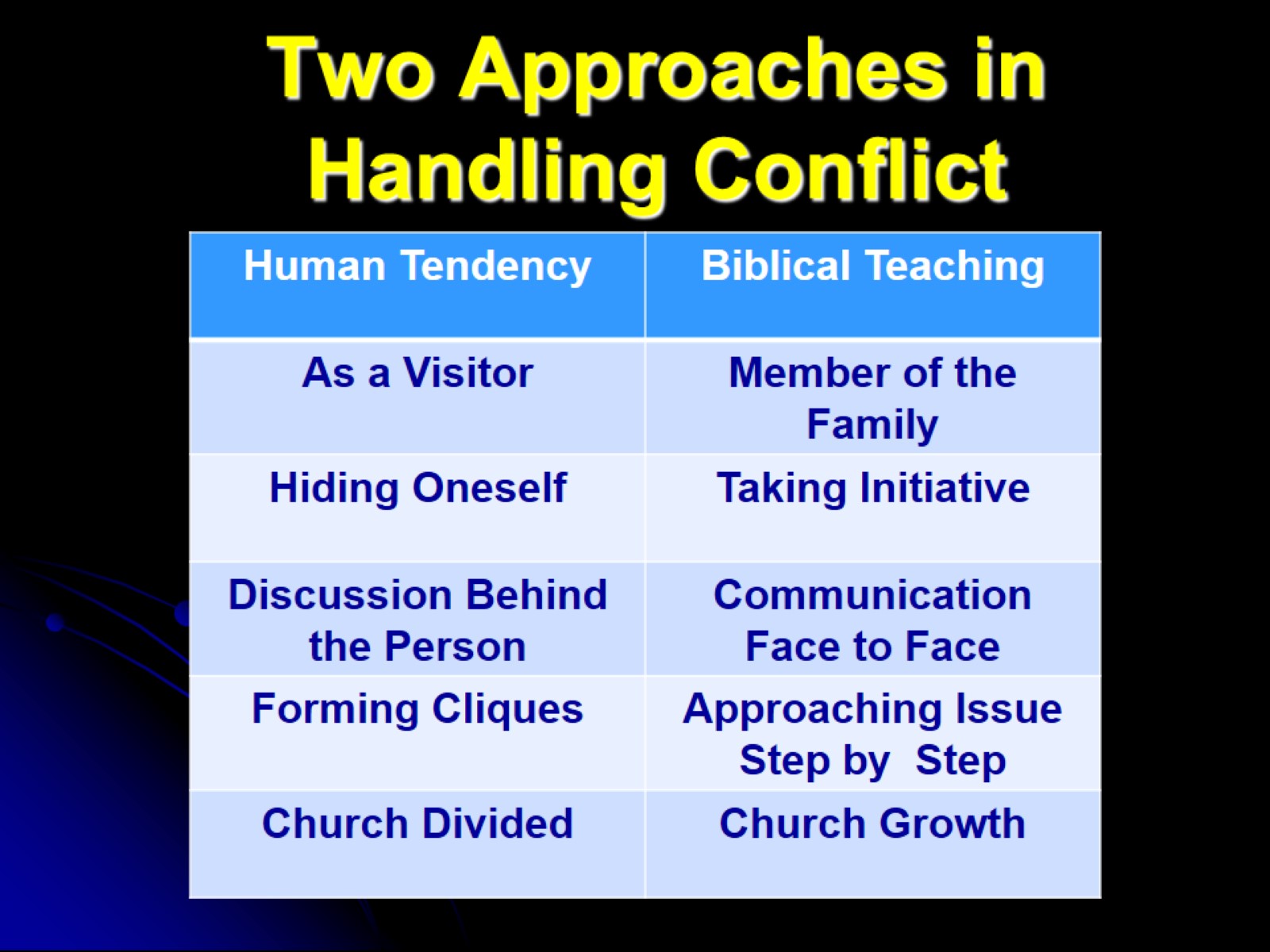 Two Approaches in Handling Conflict
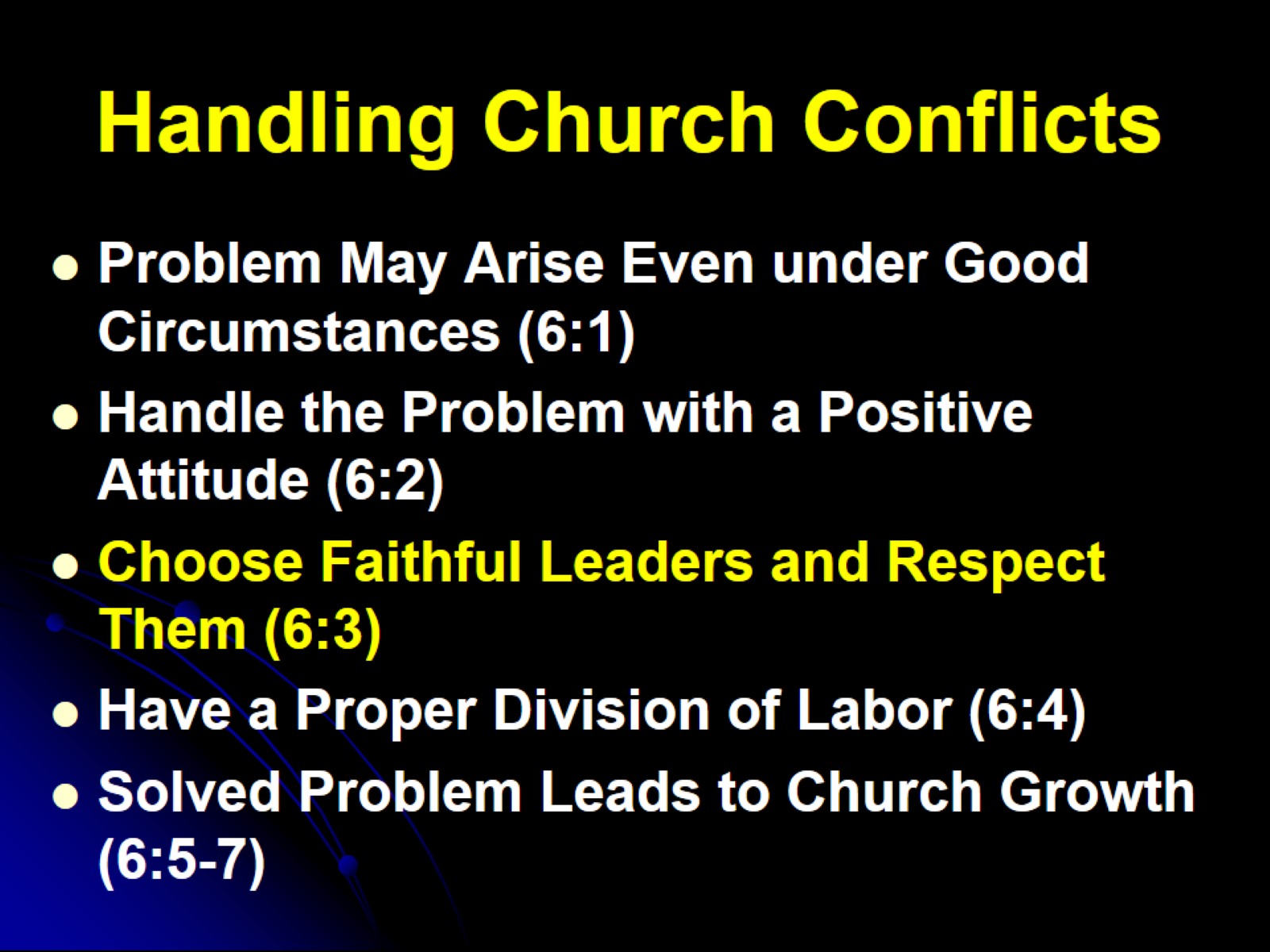 Handling Church Conflicts
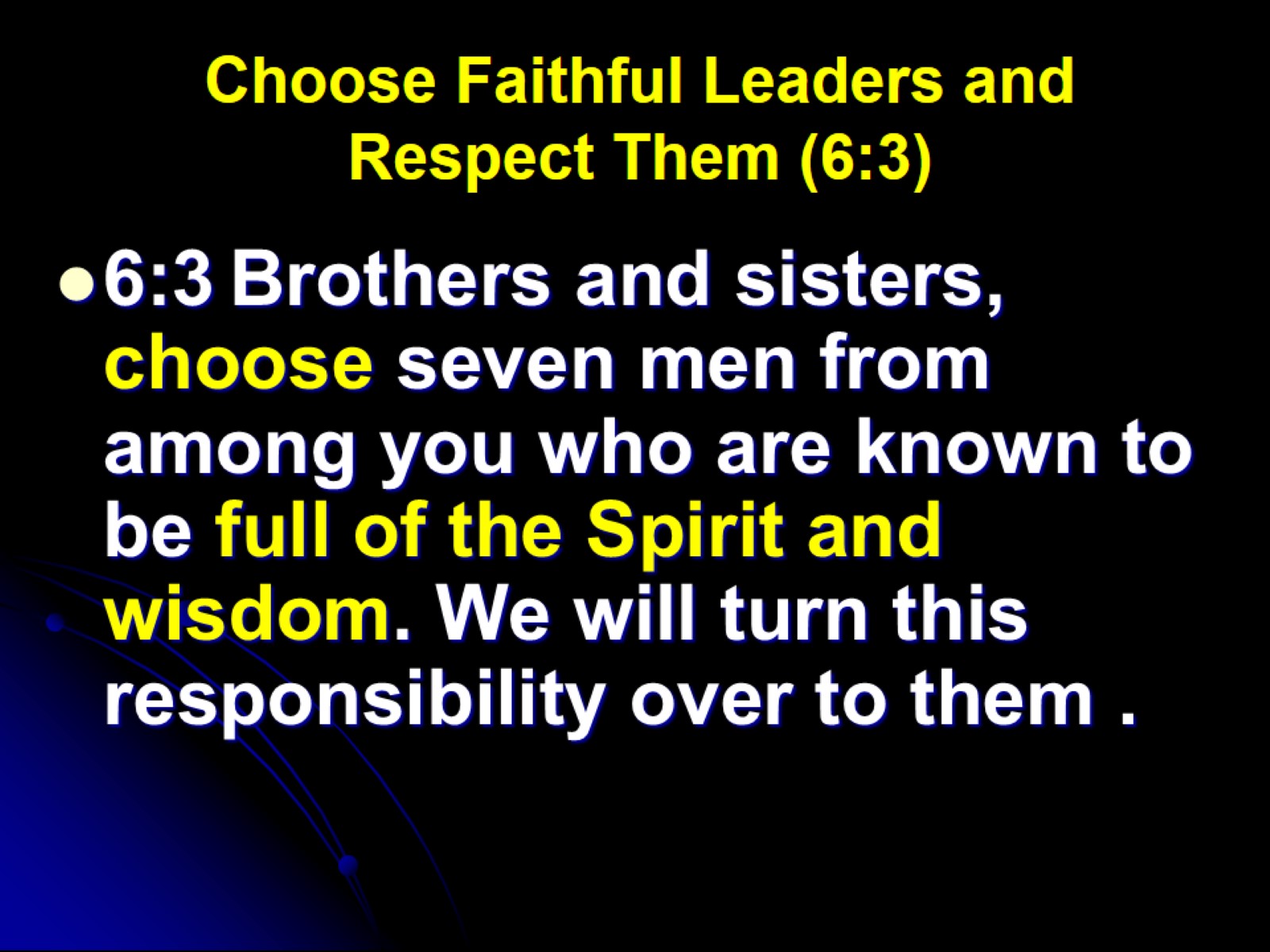 Choose Faithful Leaders and Respect Them (6:3)
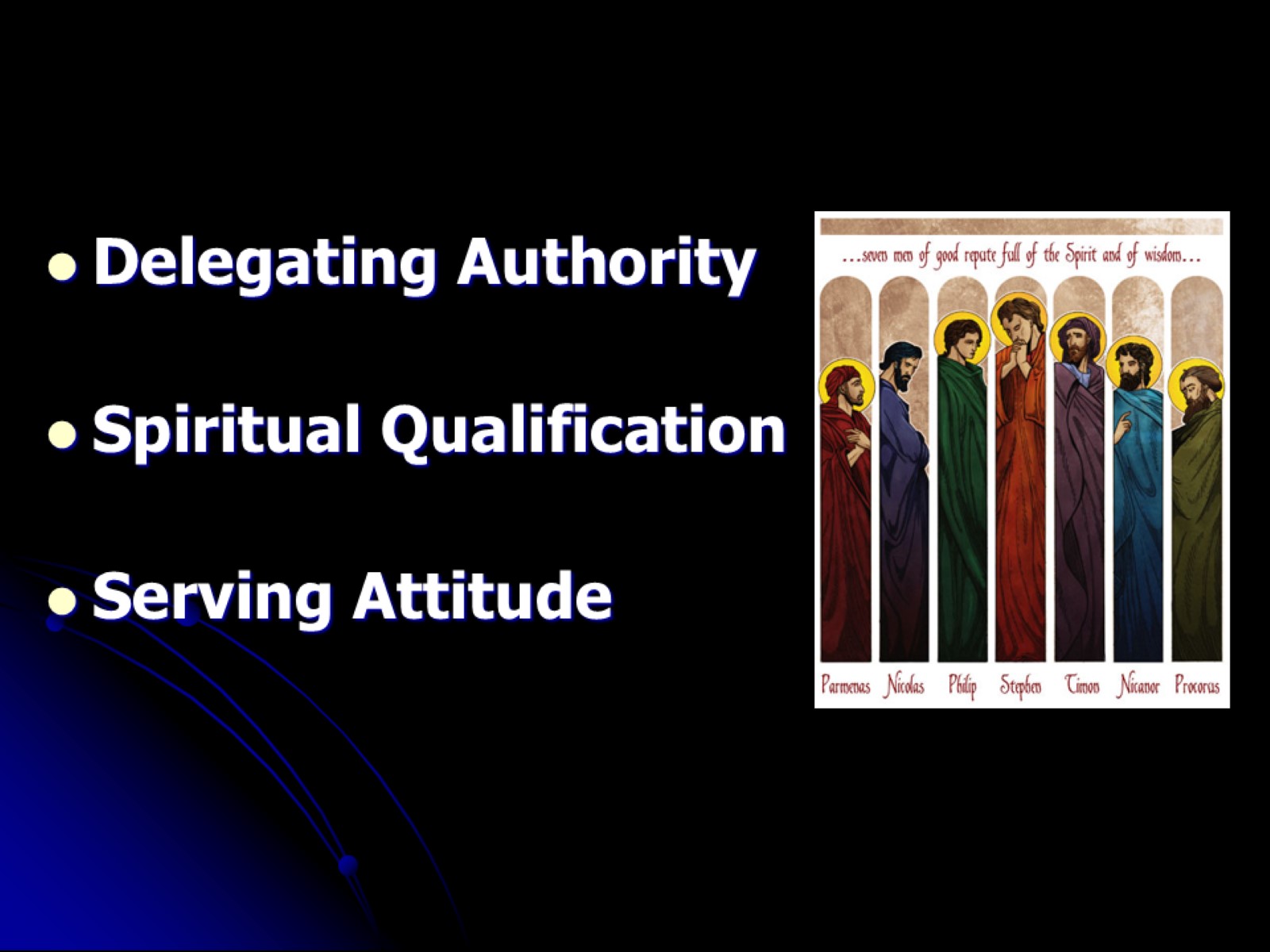 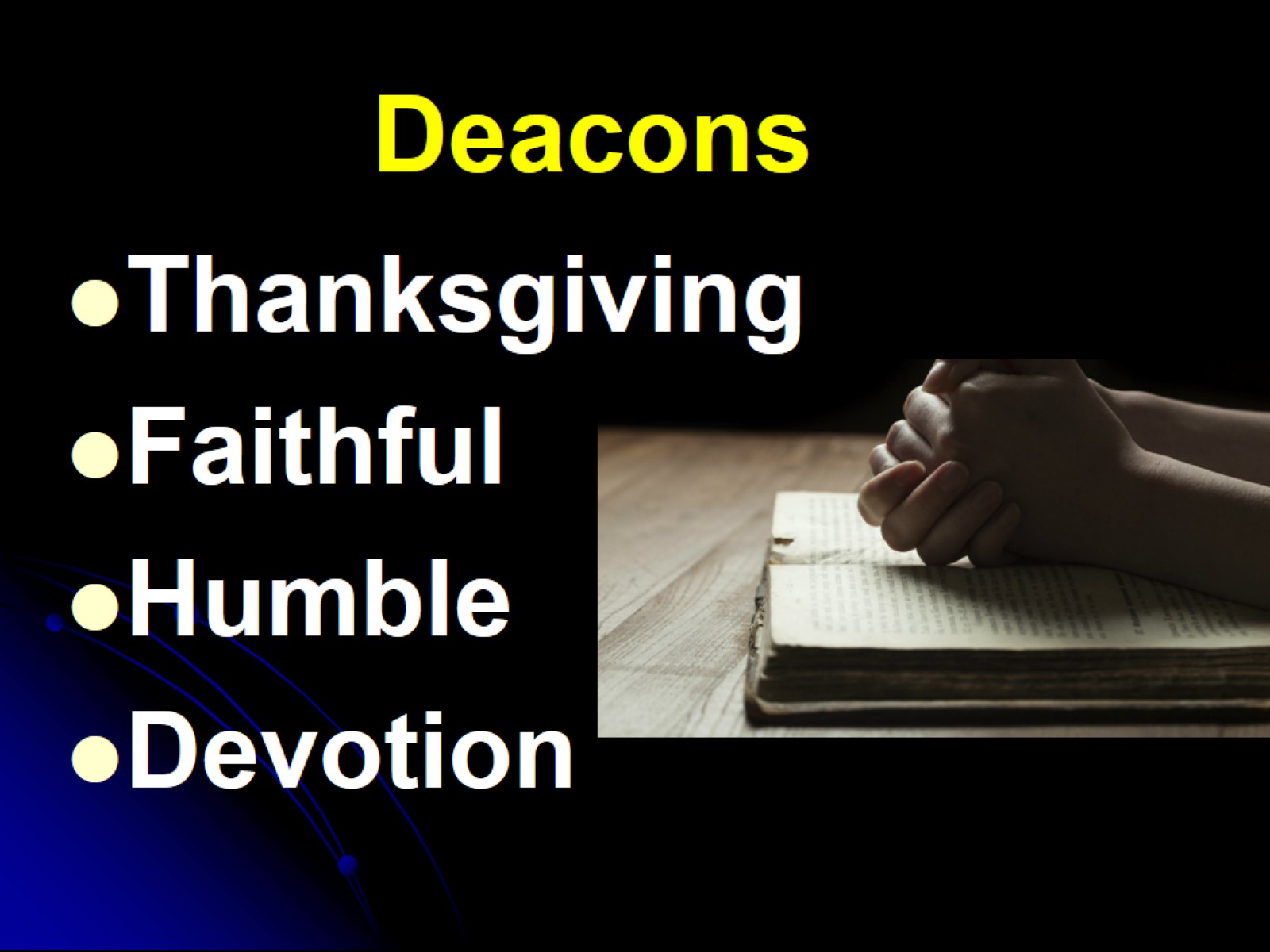 Deacons
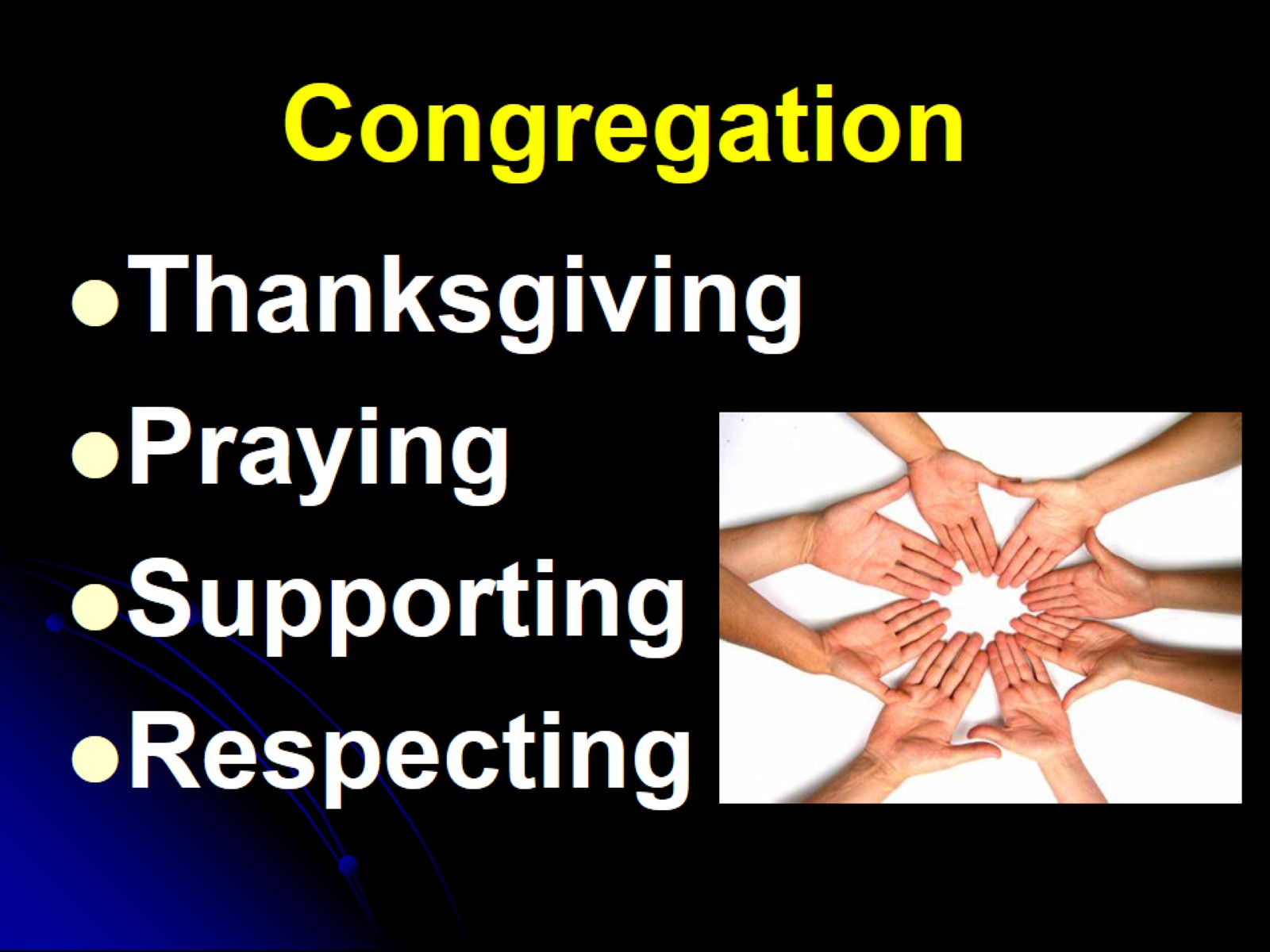 Congregation
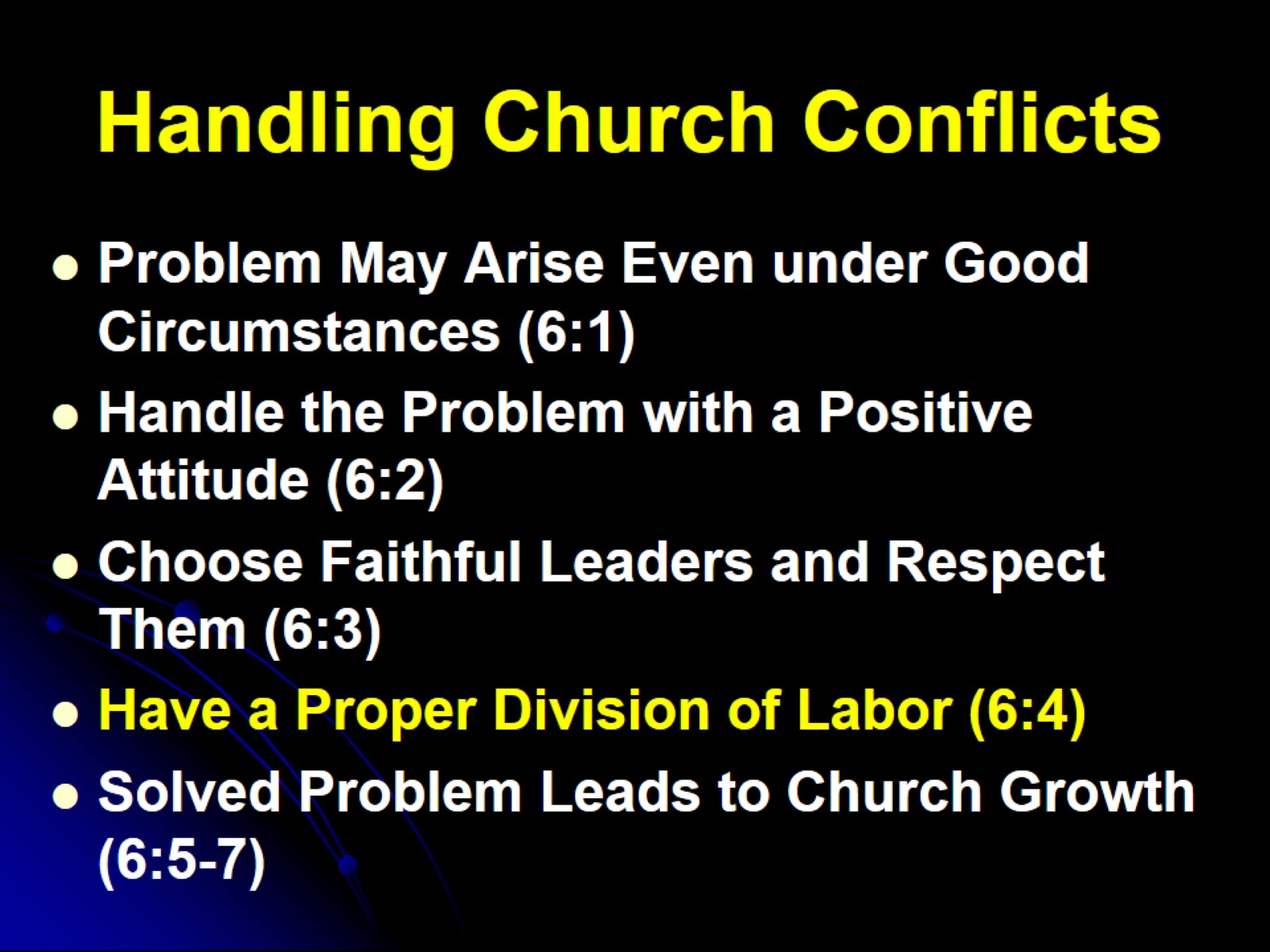 Handling Church Conflicts
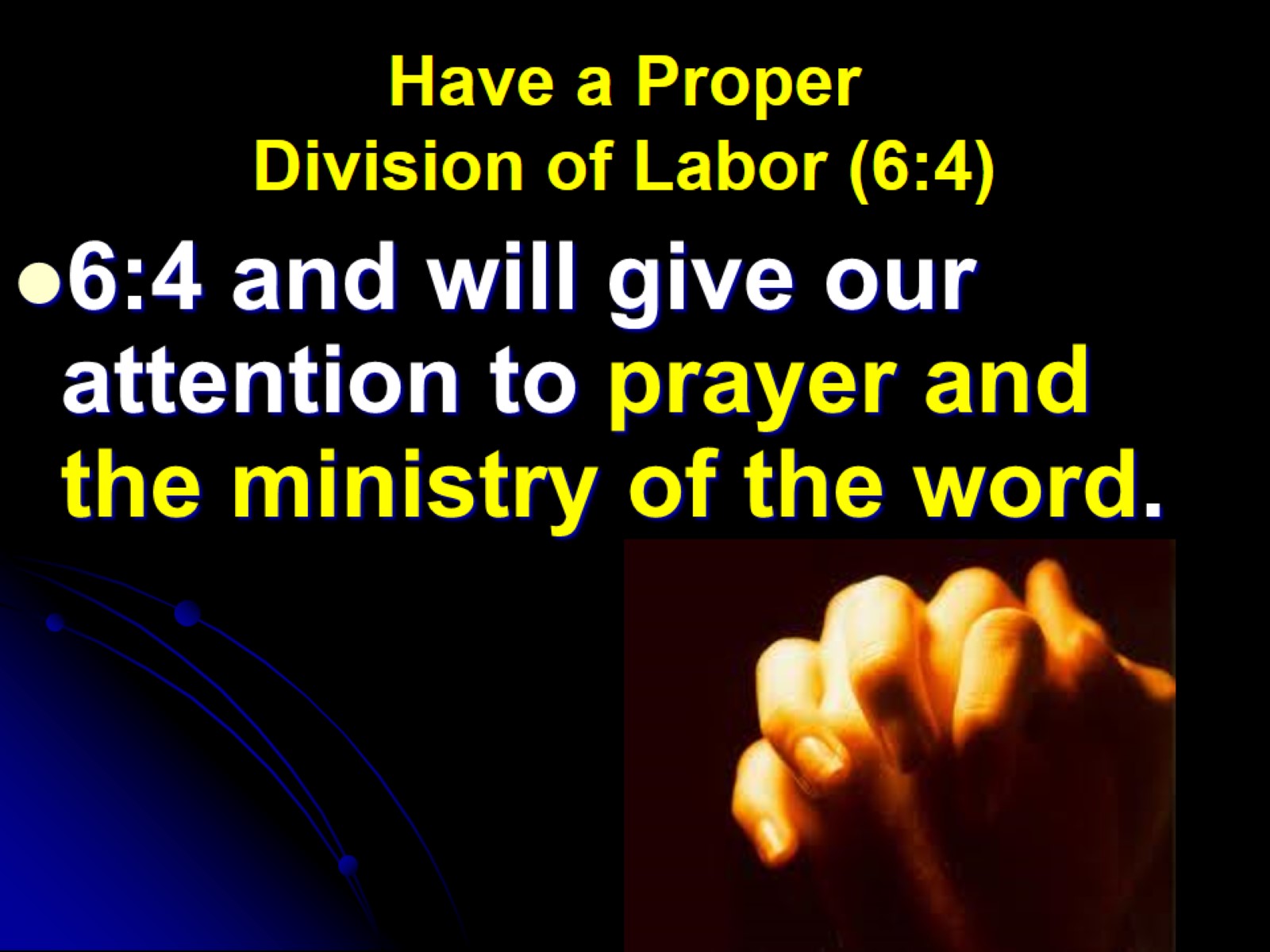 Have a Proper Division of Labor (6:4)
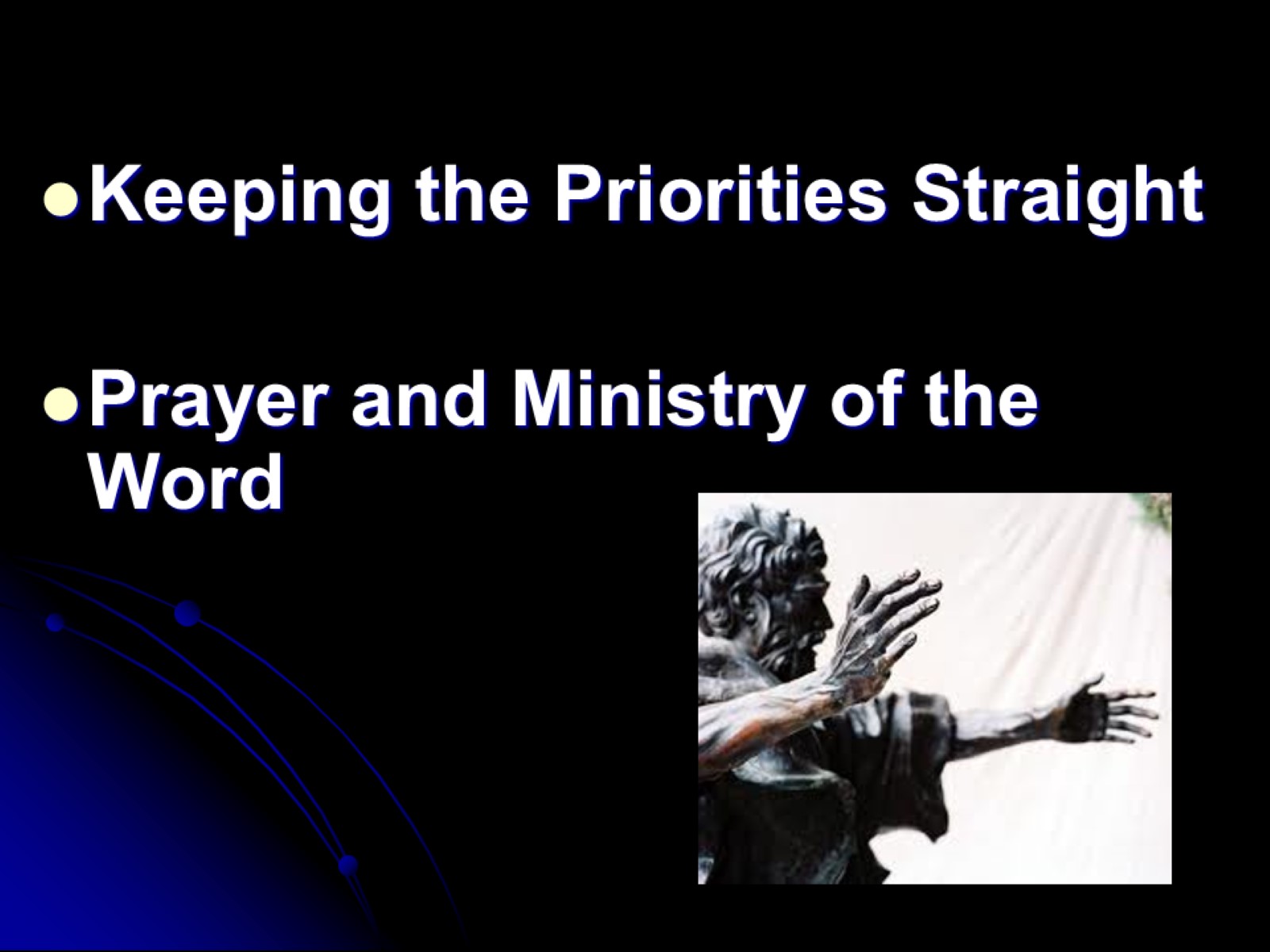 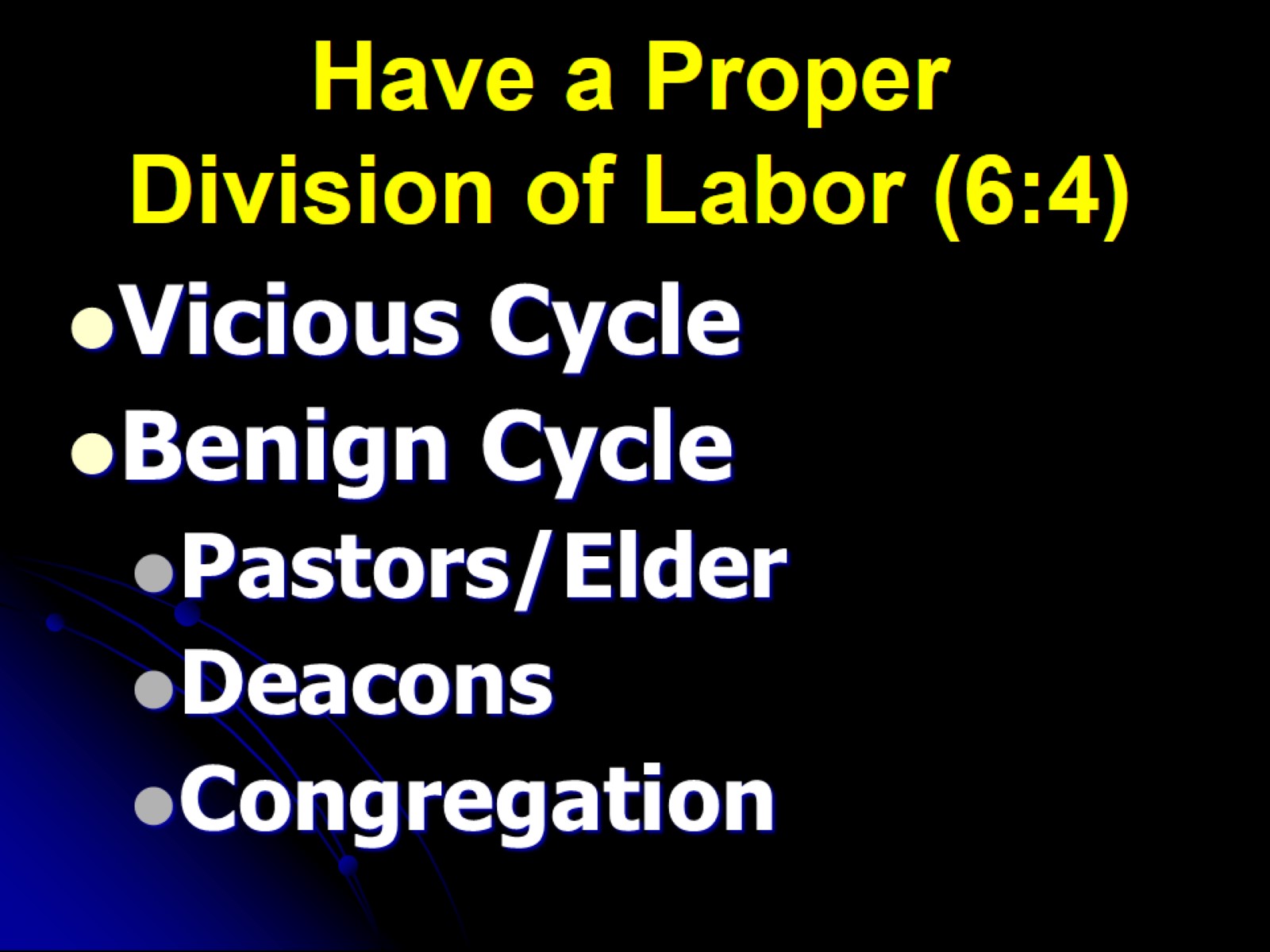 Have a Proper Division of Labor (6:4)
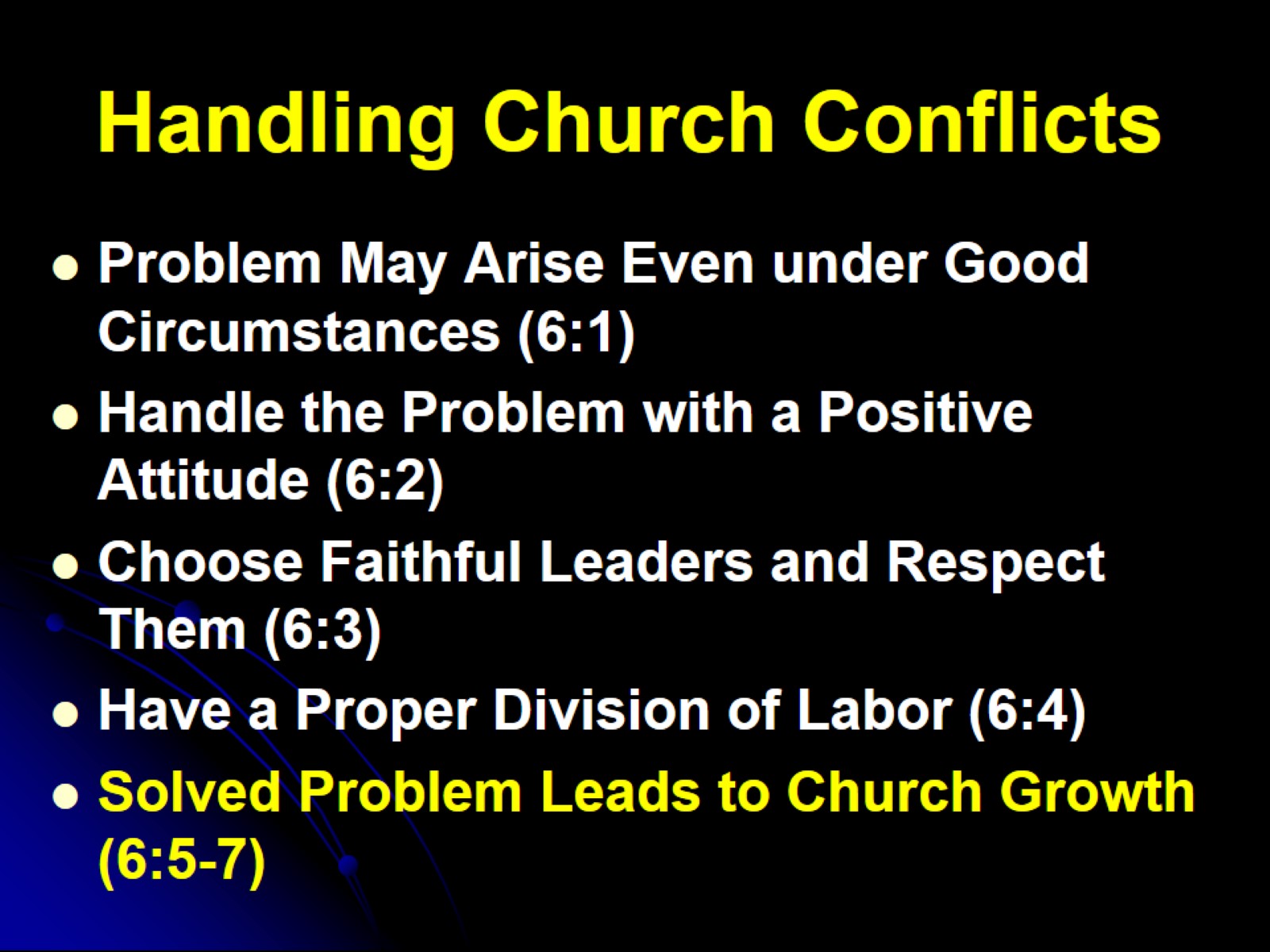 Handling Church Conflicts
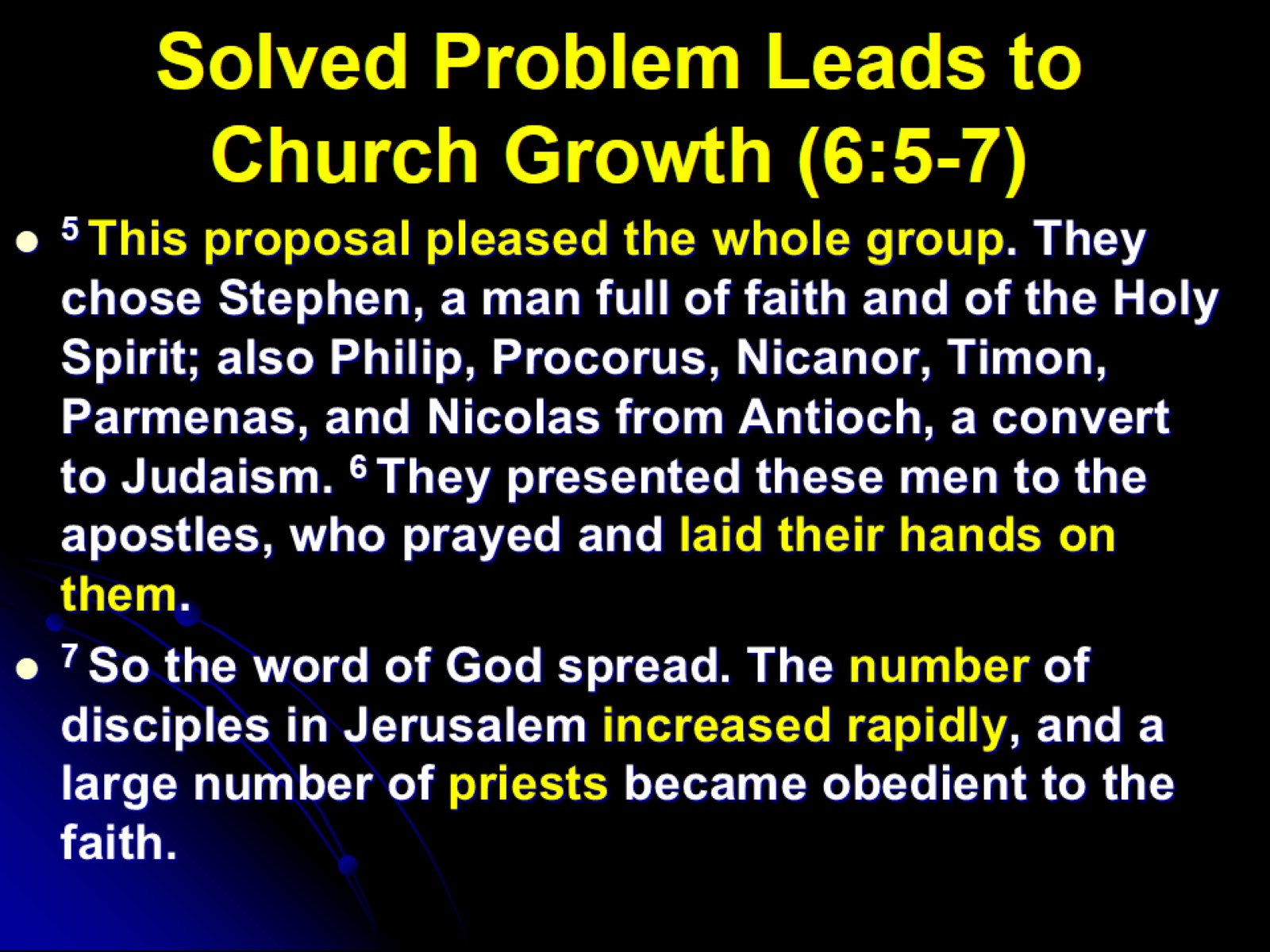 Solved Problem Leads to Church Growth (6:5-7)
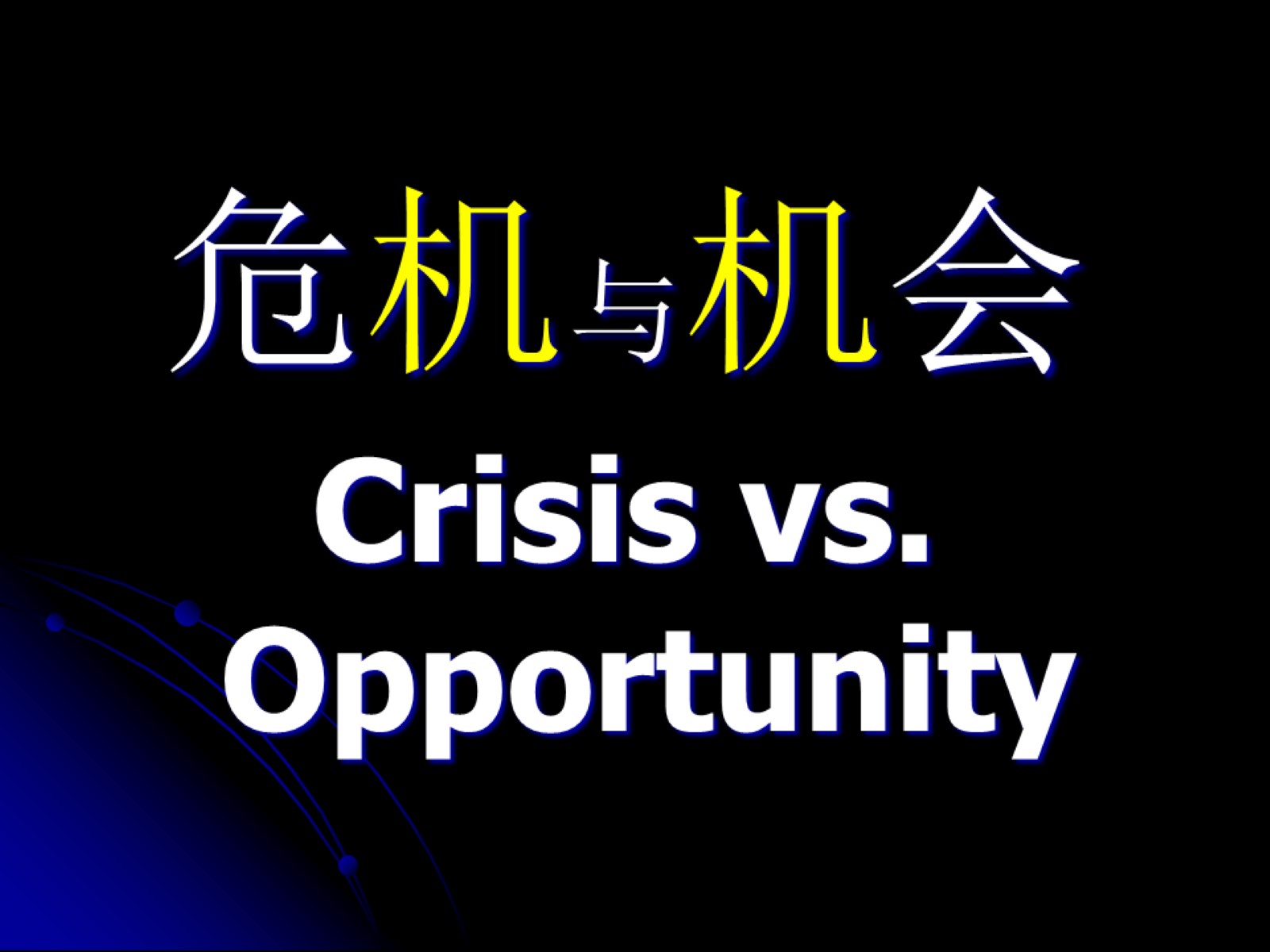 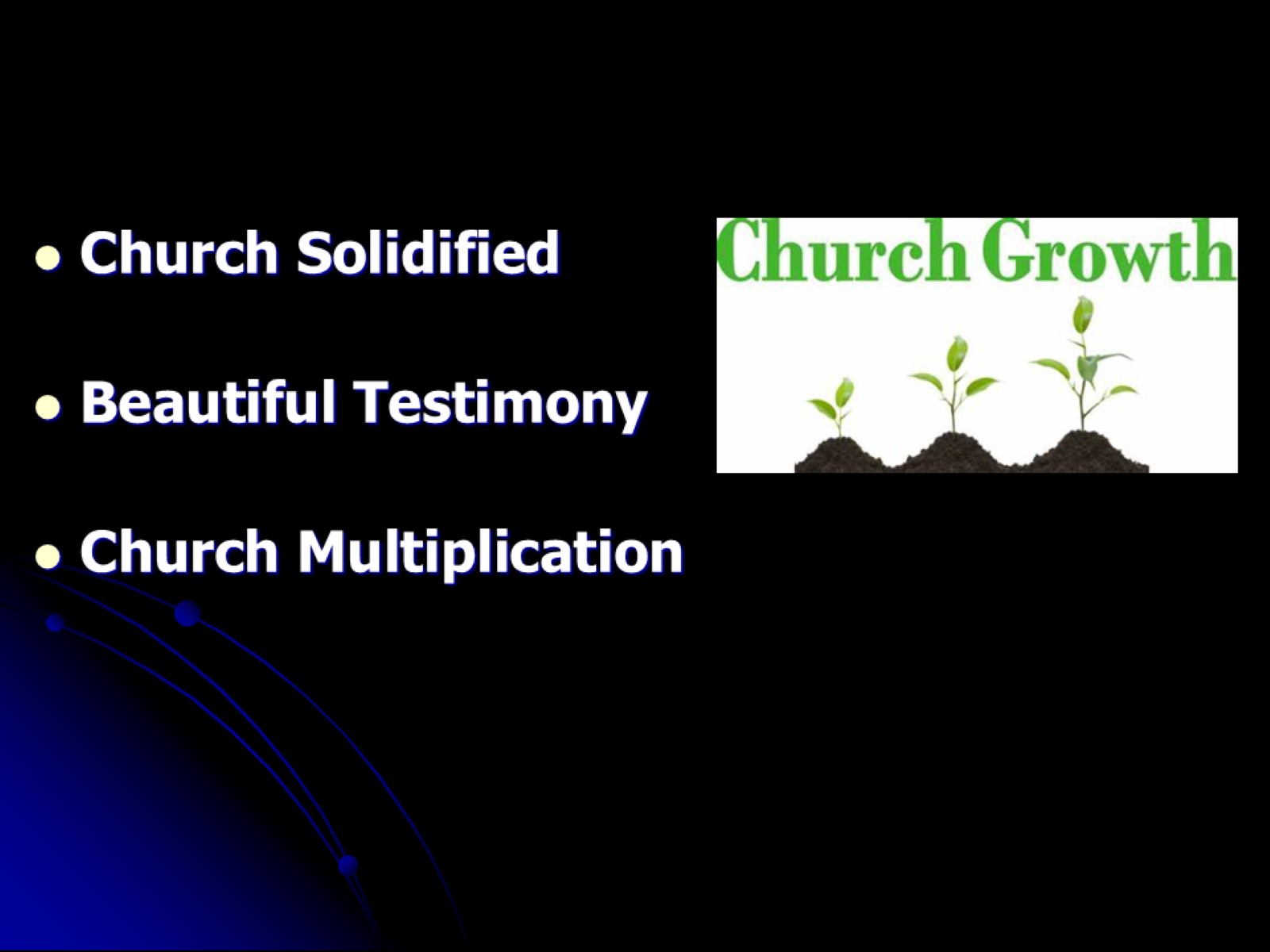 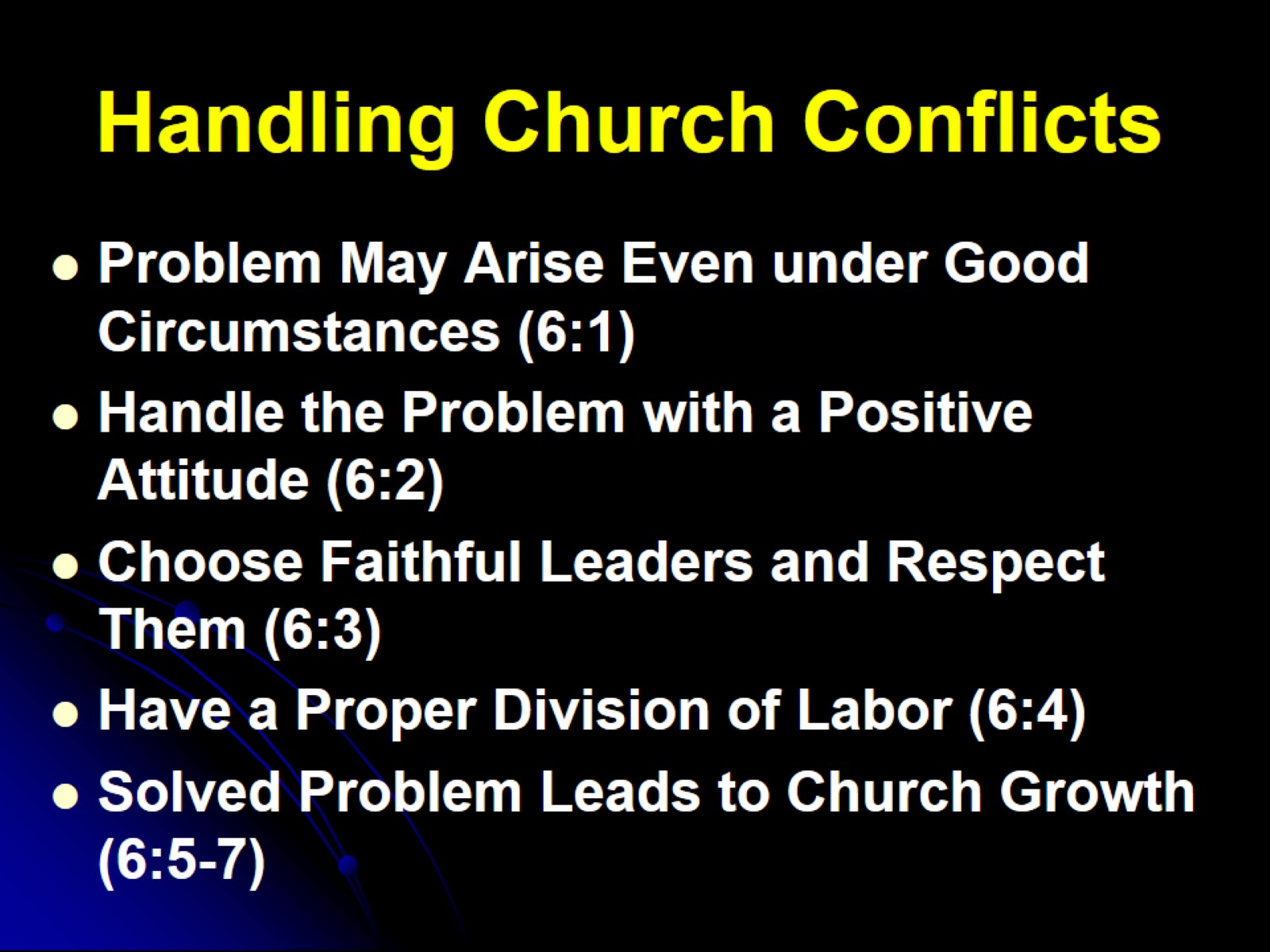 Handling Church Conflicts
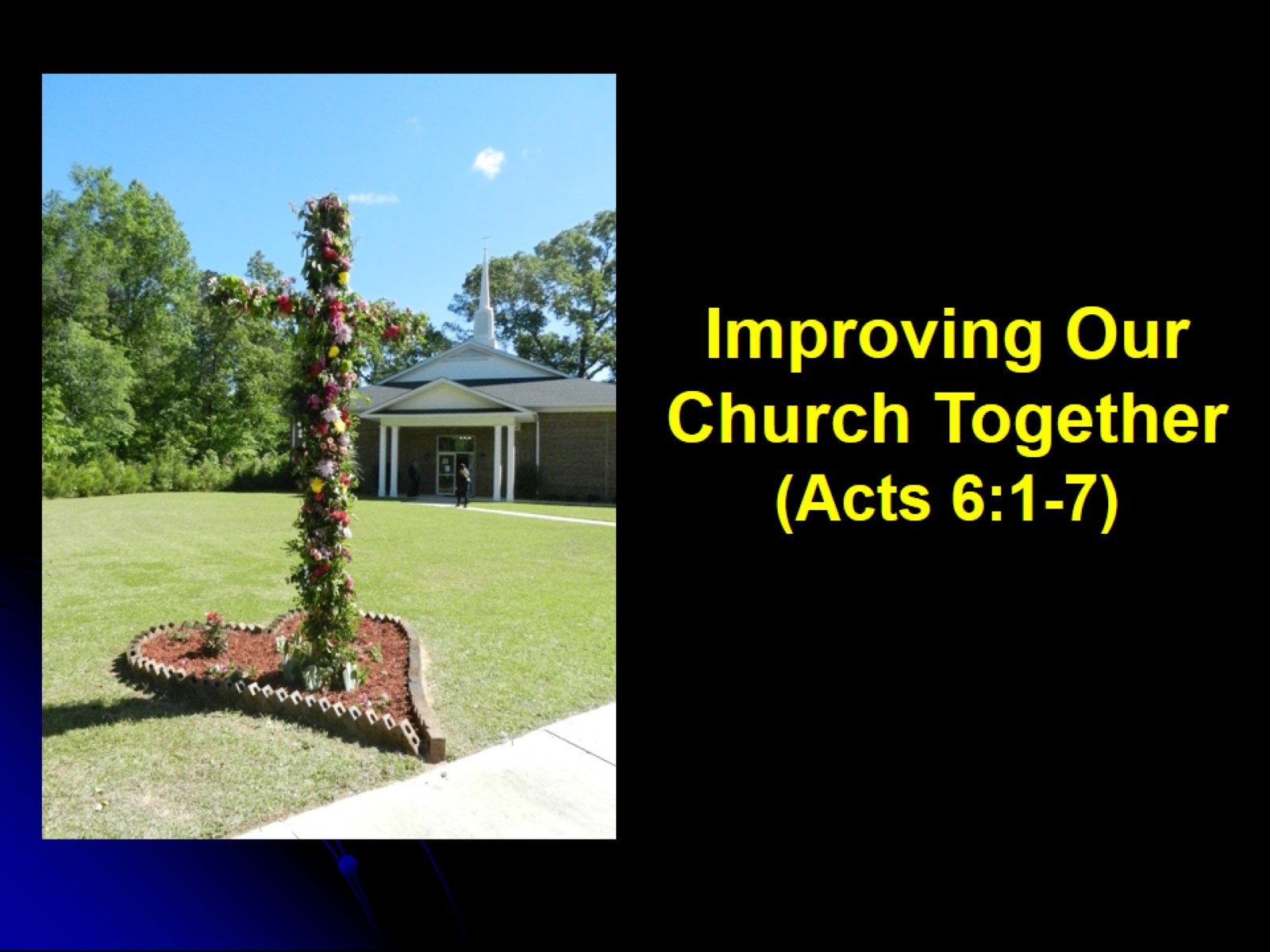